Manajemen Krisis
Pertemuan 5:The Stages of Crisis
Krisis memiliki siklus
“One characteristic of a crisis that should be mentioned is this: they rarely occur without warning. A number of preconditions exist that lead to a crisis developing, such as poor issues management. Crises, like issues, have lifecycles, and understanding what occurs prior to a crisis is important in helping prevent them and responding strategically when a crisis event happens” (Schoenmaker, 2016).

Maksud dari kalimat di atas adalah, salah satu ciri krisis adalah ia jarang terjadi tanpa peringatan. Terdapat sejumlah prakondisi yang mendorong terjadinya krisis, misalnya terkait manajemen isu yang buruk. 
Seperti halnya isu, krisis memiliki siklus. Sangat penting memahami apa yang terjadi sebelumnya sehingga kita bisa mencegah terjadinya krisis dan memberikan response secara strategis.
An understanding of the lifecycle, impact and actions help organisation plan and respond accordingly maximising the chance of an organisation surviving and prospering post crisis.
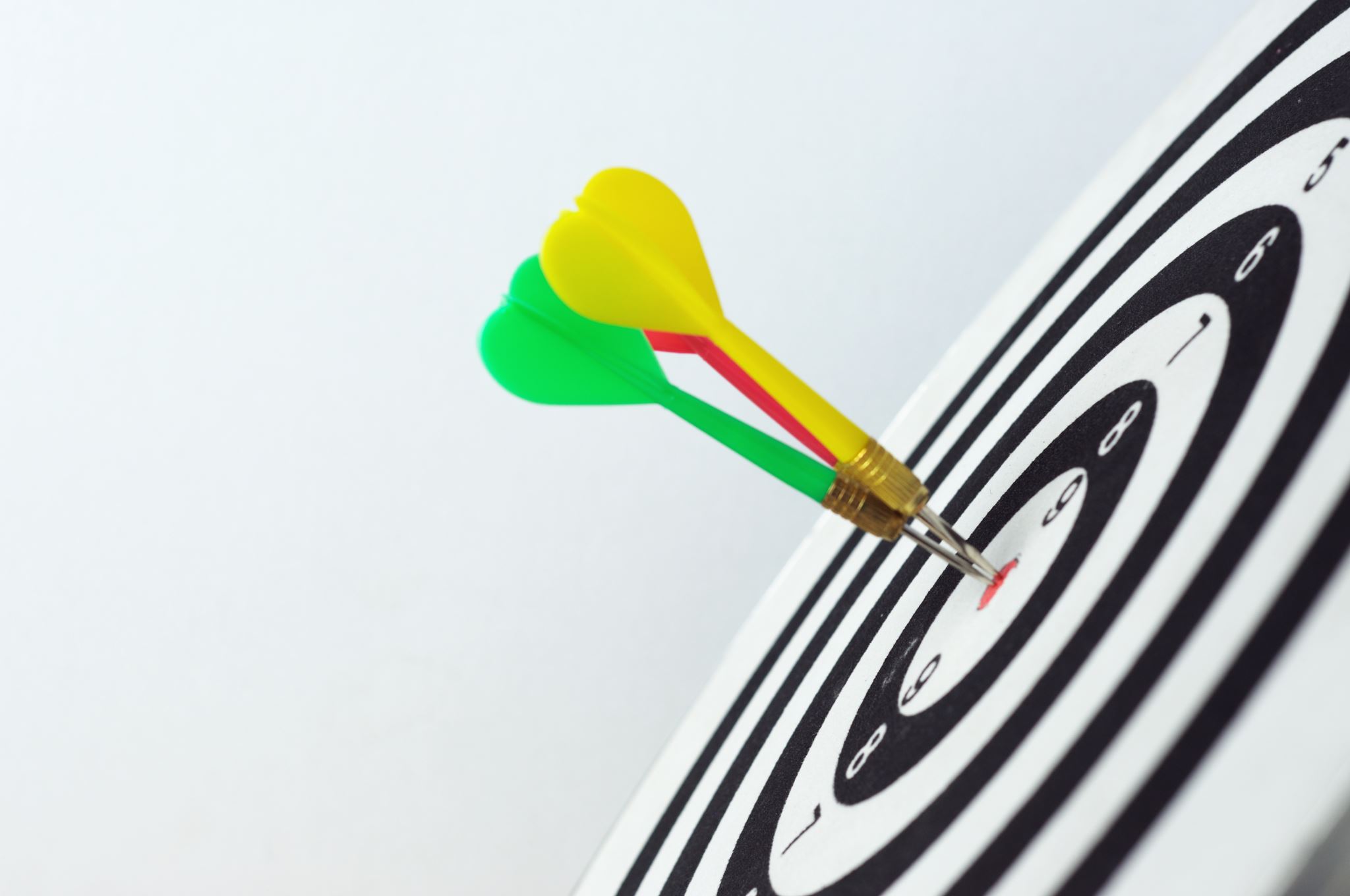 Maksudnya apa? Bila kita paham bahwa krisis memiliki siklus, kita bisa mengambil  langkah-langkah yang tepat sehingga sehingga kita bisa keluar dengan selamat dari situasi krisis. 
Contohnya apa? Apa yang Anda lakukan untuk melindungi diri Covid (actual crisis). Apakah Anda paham gejalanya? Apakah Anda mematuhi protocol Kesehatan? Atau Anda mesti mengalami dulu sebelum percaya bahwa Covid nyata adanya? Ya itu sih telat!
Perhatikan ilustrasi ini
Atau ini
Jangan panik!
Adalah salah satu ‘mantera’ yang dipercaya malah membuat orang jadi panik. 

Kata tetap waspada, punya efek yang lebih positif. Percaya nggak?
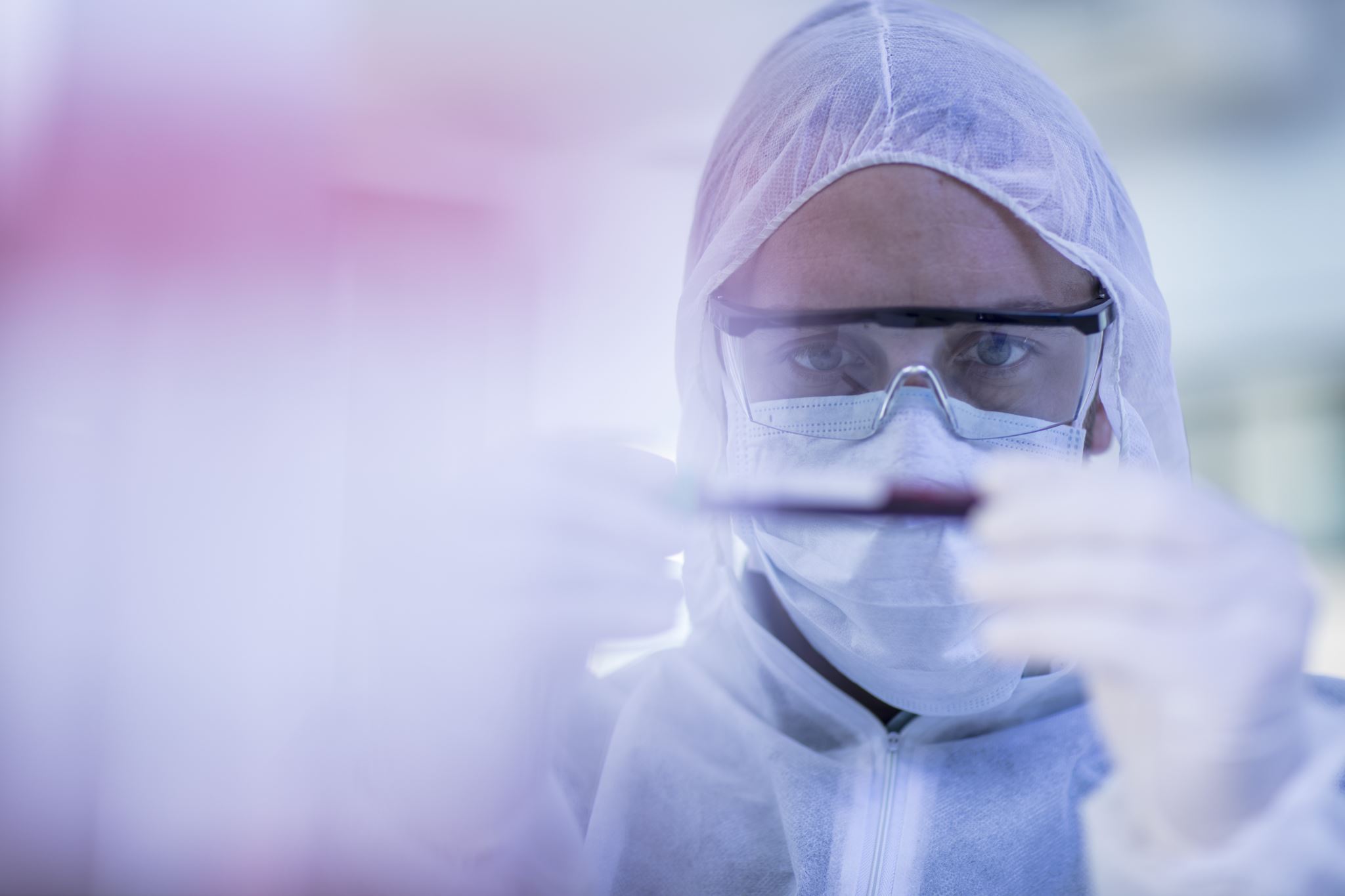 Seperti dijelaskan di awal, krisis memiliki siklus. Jadi tidak serta merta terjadi begitu saja, pasti ada tanda-tandanya, ada gejalanya, ada peringatannya. Pertanyaannya, apakah kita menyadari peringatan itu?
Penjelasan mengenai siklus atau fase krisis bisa disimak dari pemaparan berikut ini. Coba Anda pahami adakah persamaan atau perbedaan di antara ketiganya?
The Stages of Crisis (Smith)
Precrisis (or crisis of management)
Crisis (or the actual crisis)
Postcrisis (or the crisis of legitimacy)
Jadi ada fase sebelum krisis, di mana ada sebuah ‘gejala’ atau ‘tanda-tanda’ atau peringatan. Tapi semua itu tidak dikelola atau di-manage dengan baik, sehingga krisis akhirnya sungguh terjadi. Lalu apa yang terjadi sesudah fase actual crisis itu? Misalnya, apakah perusahaan survive atau collapse?
The Stages of Crisis (Coombs)
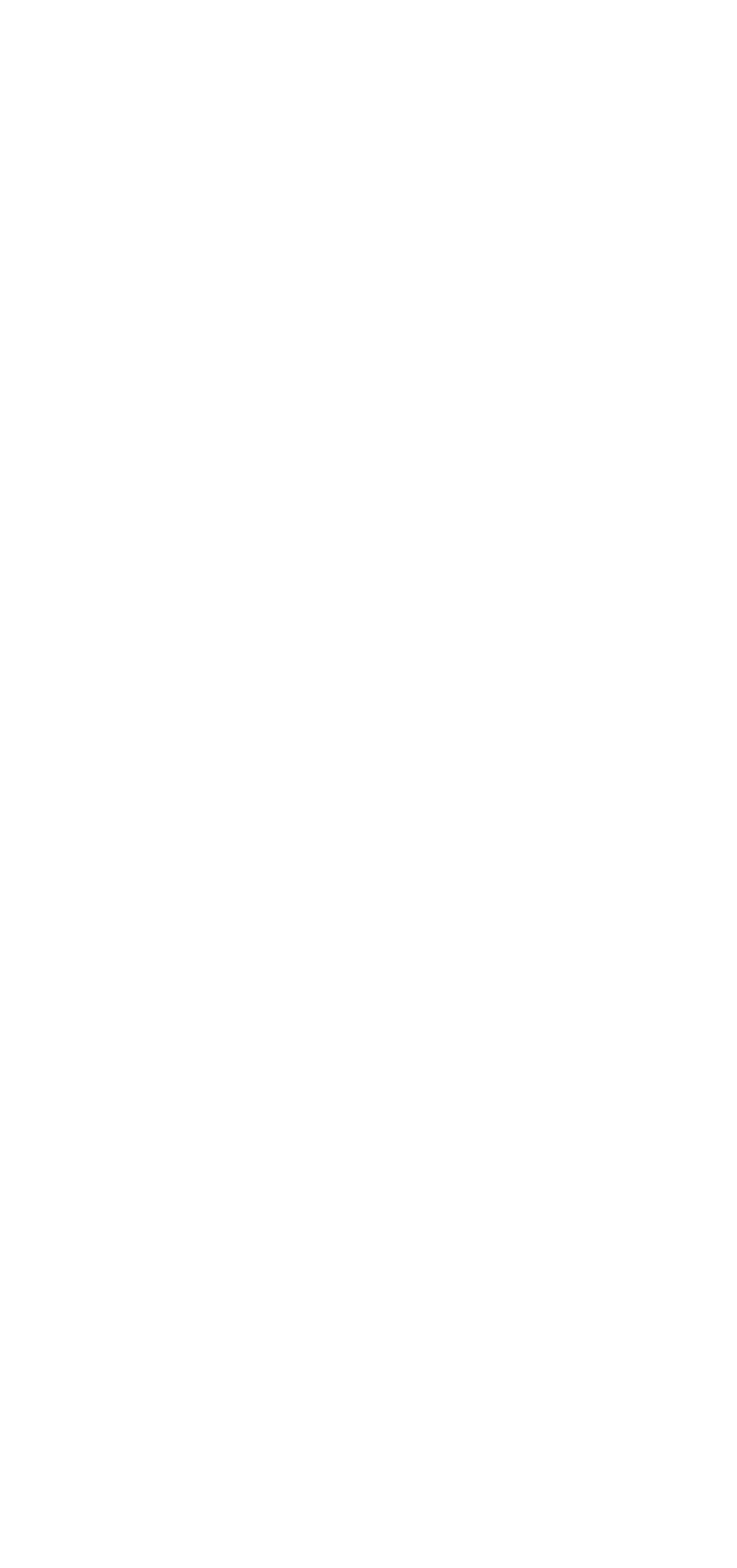 The Stages of Crisis (Fink)
Apa kesimpulan yang bisa ditarik dari 3 pemikiran itu? Bahwa krisis itu…
Lalu di mana peran PR dalam Situasi Krisis?
COMPARE THESE!
TAIWAN 
How is Taiwan Effectively Fighting Covid-19 (CSIS)
Taiwan's COVID-19 Response Should Be A Model For The World | NowThis
Why This Country is a Coronavirus Hero
Taiwan's Successful Response to Coronavirus

INDONESIA
Indonesia’s Covid-19 Response: Too Little, Too Late
Indonesia’s Slow Response to Covid-19 Draws Criticism
Belajar dari Komunikasi Pemerintah: Menghadapi Pandemi Tanpa Empati
#MatanajwaMenantiTerawan
Communication!
“Research shows that organisations with ongoing two-way communications often avoid crises or endure crises of shorter duration or of a lesser magnitude. Research also shows that companies with a crisis management plan come out of a crisis with a more positive image than those organisations without such a plan” (Schoenmaker, 2016).
Kaitan antara Manajemen Krisis dan Komunikasi
Crisis Management is a process of strategic planning for a crisis or negative turning point, a process that removes some of the risk and uncertainty from the negative occurance and thereby allows the organisation to be in greater control if its own destiny.
Manajemen Krisis adalah proses perencanaan strategis untuk krisis atau titik balik negatif, suatu proses untuk menghilangkan sejumlah risiko dan ketidakpastian dari peristiwa negatif sehingga memungkinkan organisasi untuk memiliki kontrol lebih  besar untuk mengendalikan ‘nasibnya’. 
Effective crisis management includes communication that can not only alleviate or eliminate the crises but that can sometimes bring the organisation to a more positive reputation than before the crisis.
Manajemen krisis yang efektif meliputi komunikasi yang tidak hanya dapat meredakan atau menghilangkan krisis,  terkadang dapat membawa organisasi ke reputasi yang lebih positif daripada sebelum krisis.
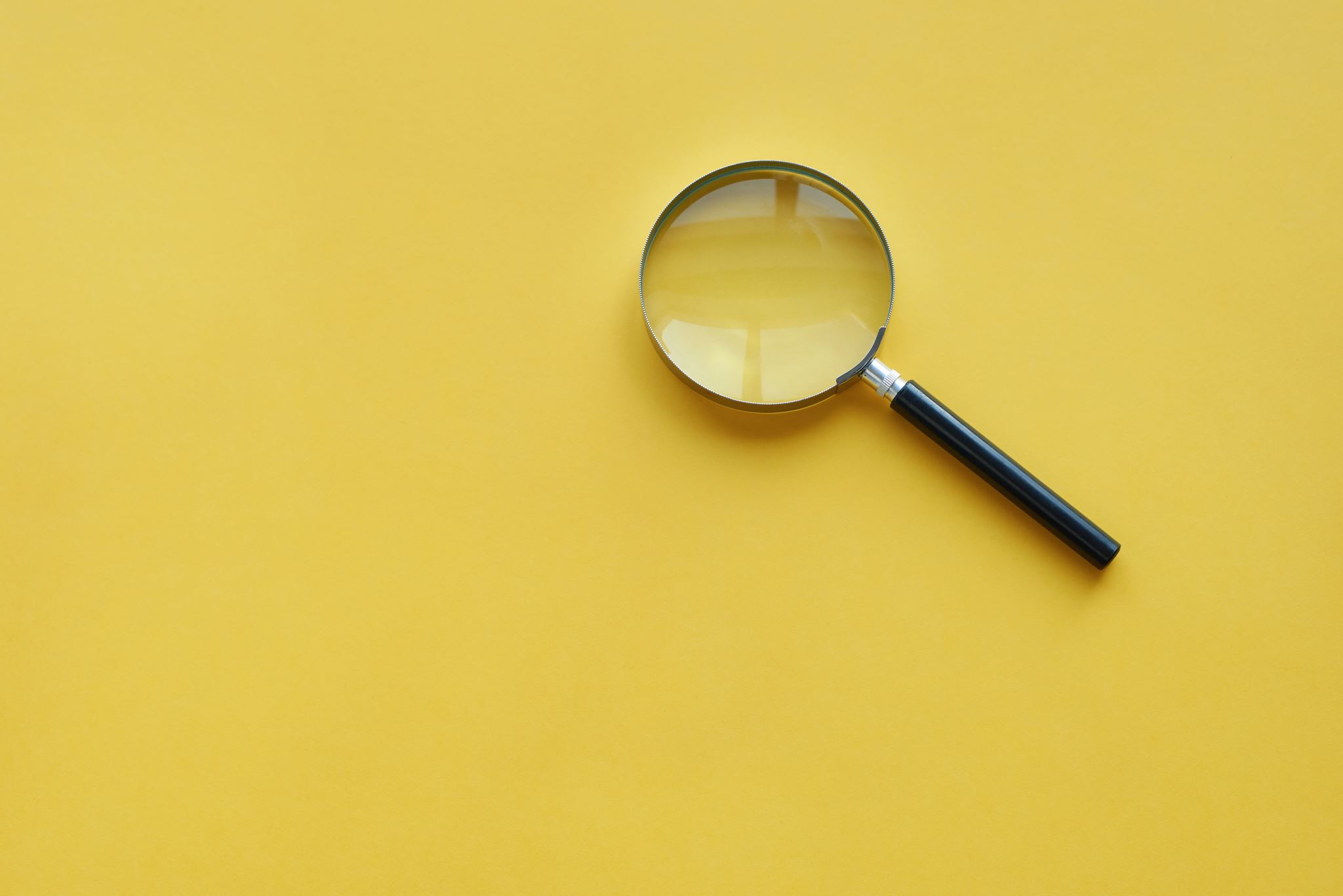 See you next!
Thank you!